CHỦ ĐỀ 8
PHÉP NHÂN, PHÉP CHIA
BÀI 38
THỪA SỐ - TÍCH
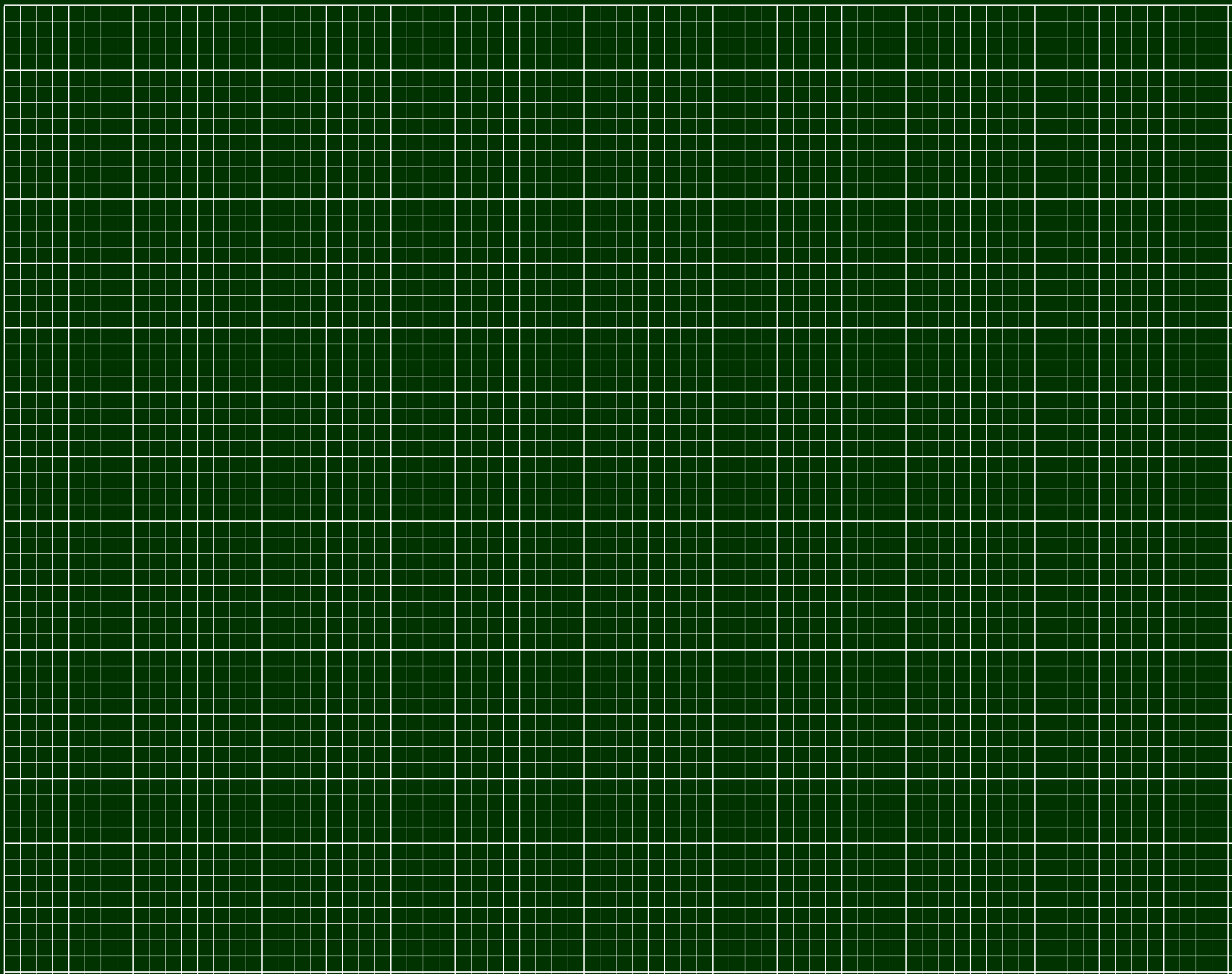 Thứ tư, ngày 19- 1 - 2022
Bài 38: Thừa số - Tích (Tiết 1)
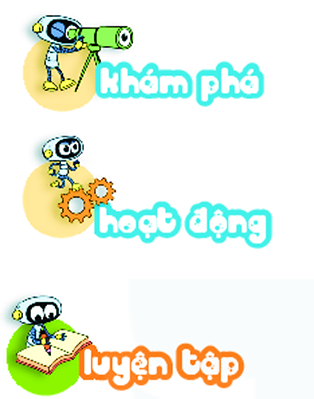 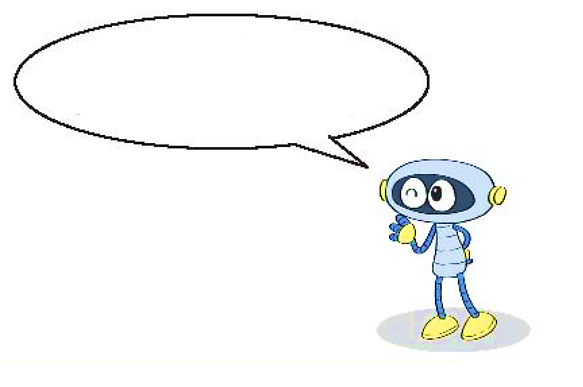 Có tất cả 
bao nhiêu con cá?
3
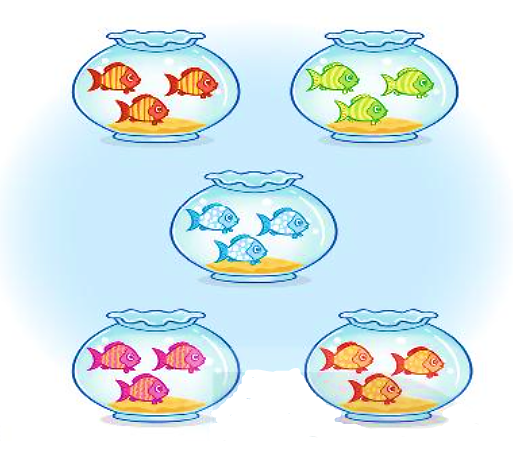 5
=
15
3
Có tất cả 15 con cá.
2
1
3
Tích
Thừa số
Thừa số
5
4
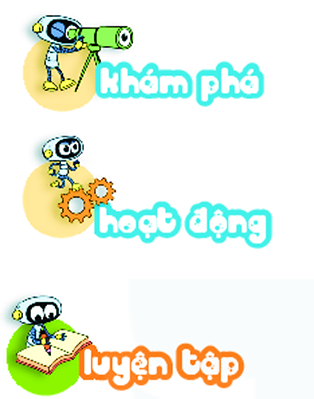 ?
Số
1
5
4
6
3
2
4
20
18
8
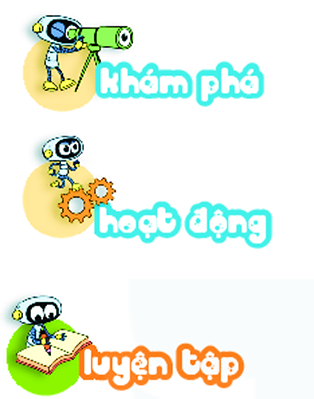 2
a) Trong mỗi nhóm hình có tất cả bao nhiêu chấm tròn?
?
Số
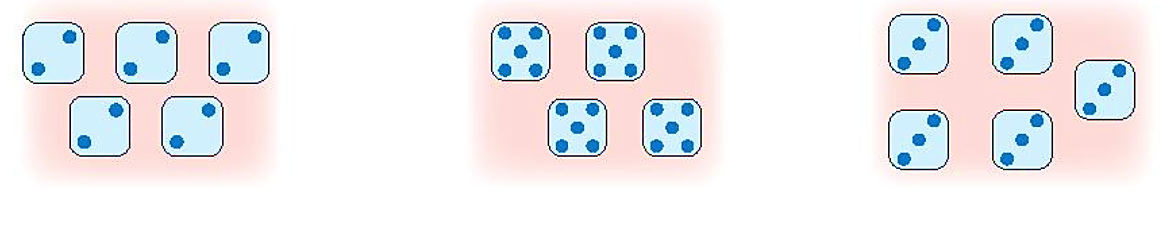 20
4
15
5
5
3
b)
?
?
?
?
?
?
3
5
5
4
15
20
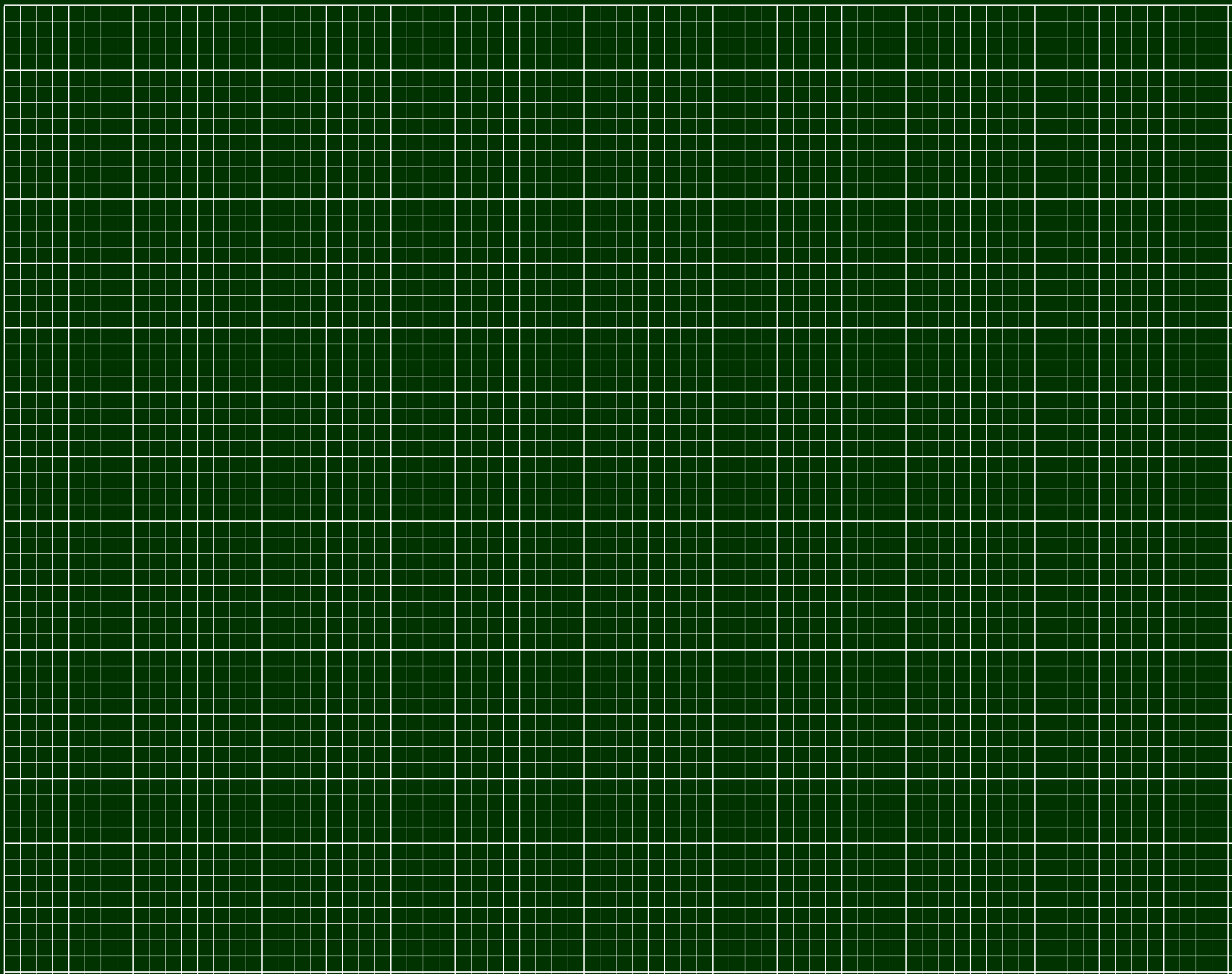 Thứ tư, ngày 19- 1 - 2022
Bài 38: Thừa số - Tích (Tiết 1+2)
Bài 1:
a. 2 x 4 = 2 + 2 + 2 + 2 = 8
2 x 4 = 8
b. 8 x 2 = 8 + 8 = 16
8 x 2 = 16
c.  4 x 5 = 4 + 4 + 4 + 4 + 4 = 20
4 x 5 = 20
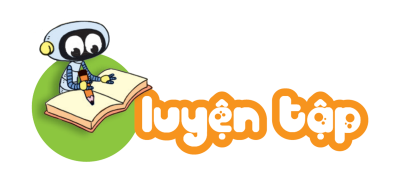 1
Tìm tích, biết:
a) Hai thừa số là 2 và 4.
?
Số
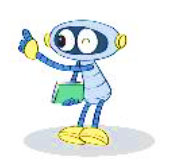 b) Hai thừa số là 8 và 2.
c) Hai thừa số là 4 và 5.
2
10
15
6
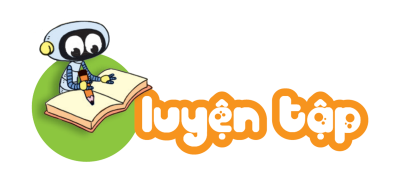 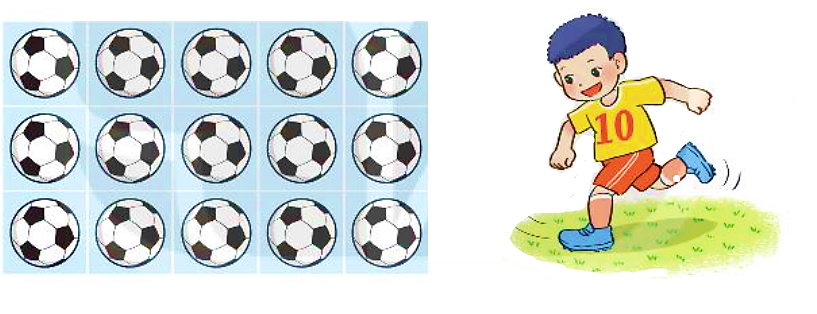 3
a) Mỗi hàng có 5 quả bóng.
Hỏi 3 hàng có tất cả bao nhiêu quả bóng?
b) Mỗi cột có 3 quả bóng.
Hỏi 5 cột có tất cả bao nhiêu quả bóng?
Bài giải
Bài giải
3 hàng có tất cả số quả bóng là:
5 cột có tất cả số quả bóng là:
?
?
?
?
5
3
15
15
?
?
Đáp số:            quả bóng.
Đáp số:            quả bóng.
15
15
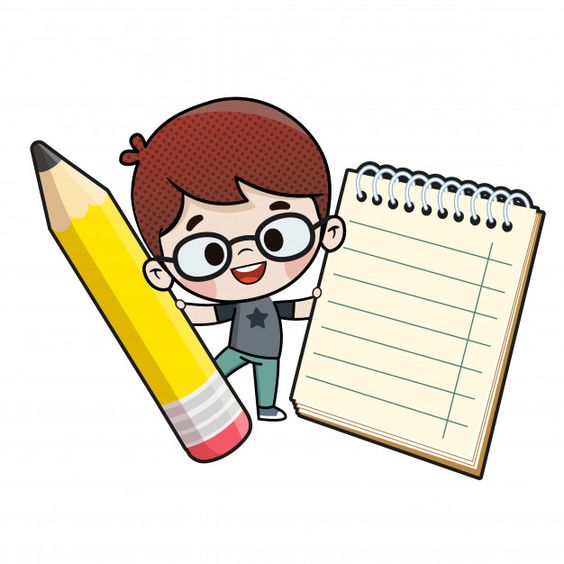 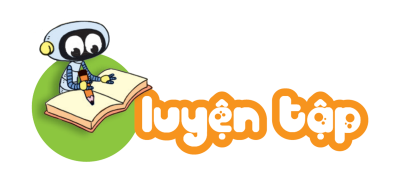 4
>; <; =
?
?
=
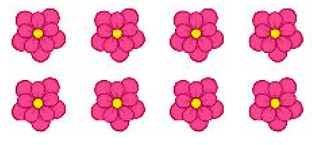 8
8
?
>
8
?
<
8